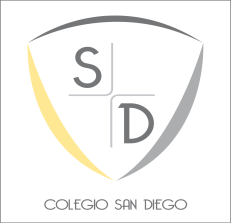 INDUCCIÓN
PRIMERO BÁSICO 2025
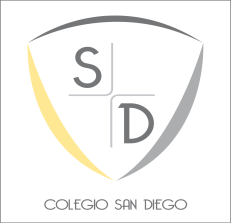 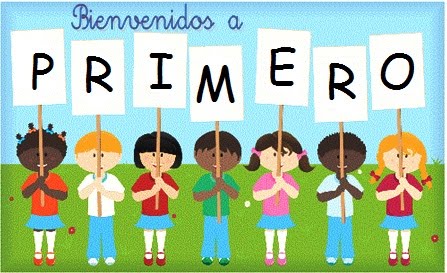 La reunión tiene por objetivo:
Informar a los apoderados la dinámica general  del funcionamiento macro del primero básico, que involucra aspectos como: Canales de comunicación, metodología, horarios, currículo, plan de estudio, uso de plataformas, autonomía y otros.
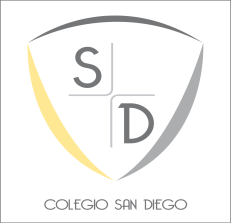 EQUIPO DIRECTIVO BÁSICA
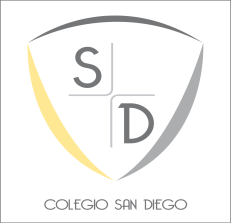 HORARIOS
Jornada tarde 
                 13:45 a 18:45 horas (lunes, miércoles y viernes).
                 13:45 a 19:30 horas (martes y jueves).
 
 2 recreos (20 y 10 minutos).
  Zonas divididas para los primeros.
  Mesas para colación.
 Supervisión de asistente del curso.
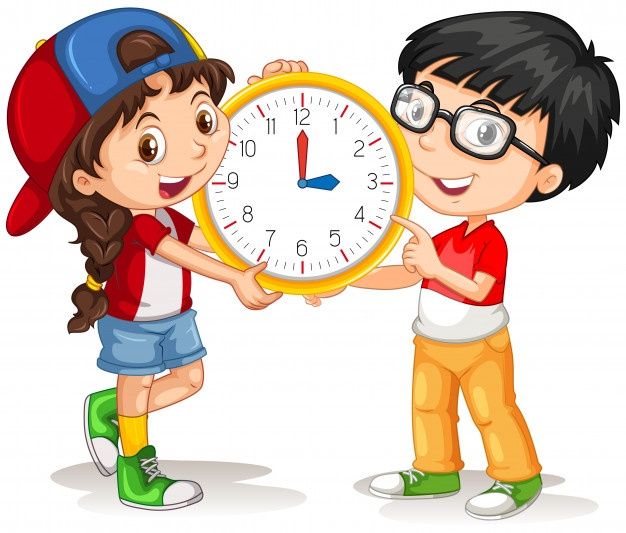 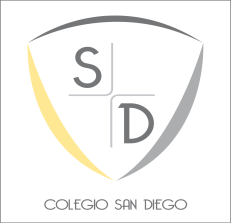 DISTINTOS PROFESORES EN EDUCACIÓN BÁSICA
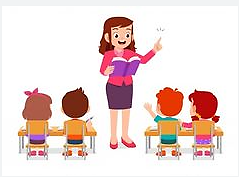 Profesor unidocente a cargo de jefatura. 
Profesor especialista: Inglés, educación física y religión.
Asistente de la educación asignada al curso.
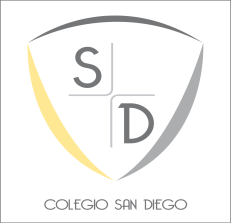 ASIGNATURAS
Los estudiantes tendrán las siguientes asignaturas
Lenguaje  y comunicación. 
Matemática.
Inglés
Historia y Geografía.
Ciencias
Educación Física
Orientación / tecnología
Religión
Música 
Artes Visuales

 Cada cuaderno se forra de color diferente, indicaciones en la lista de útiles.
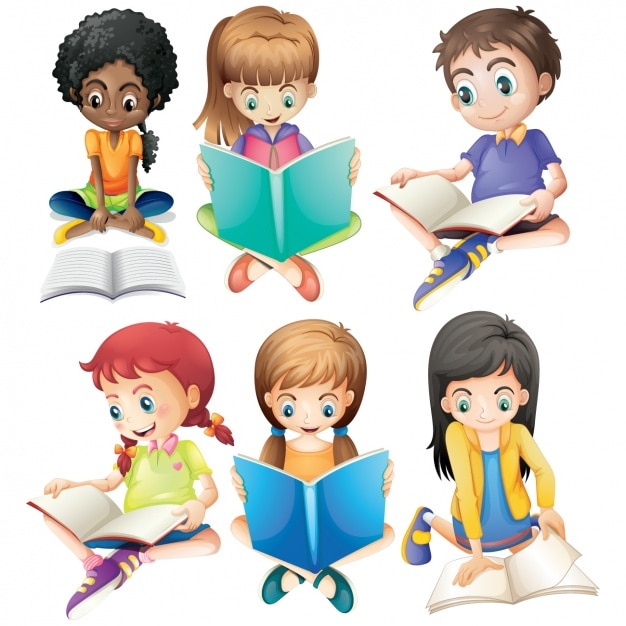 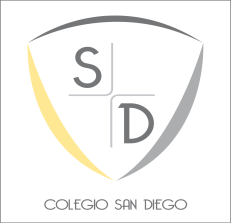 METODOLOGÍA Y EVALUACIONES
Metodología, según lineamientos indicados por cada Departamento: 

Trabajo determinado por cada departamento.

Evaluaciones 

Evaluaciones centradas en el proceso.
Pruebas parciales: contenidos y habilidades, lectura complementaria.
Evaluación de nivel en asignaturas troncales.
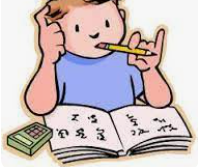 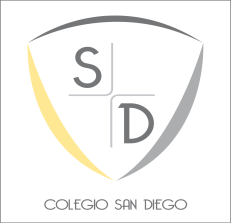 DIFERENCIAS EN LA EVALUACIÓN Y PROMOCIÓN
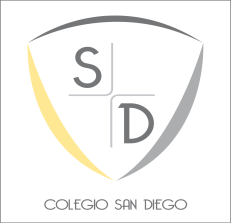 DEPARTAMENTO PSICOEDUCATIVO
Compuesta por tres Psicopedagogas.
Psicopedagoga encarga del nivel.
Tamara Leal :   t.leal@colegiosandiego.cl
Seguimiento de casos 2024: Presentar. documentación y diagnósticos actualizados al inicio del año escolar.
Nuevas pesquisas año 2025.
No contamos con PIE - Derivaciones externas.
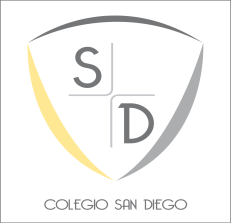 PLATAFORMA EDUCATIVA
APPODERADOS  

Aplicación descargable en dispositivos.
Calendario de evaluaciones.
Mensajería.
Registro de notas.
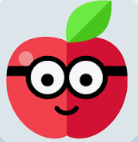 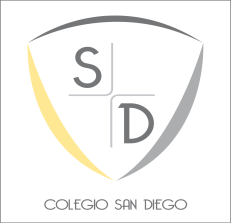 AUTONOMÍA
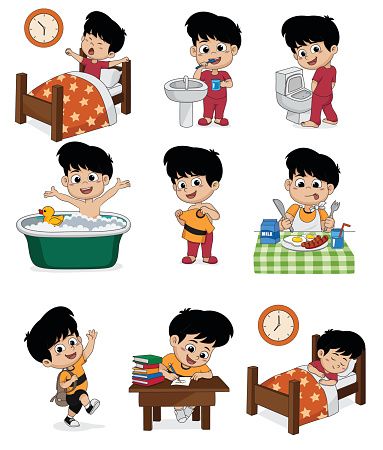 Servicios higiénicos 
Permisos regulados con tarjetas.                   
Cada vez que lo requieran.   
Recreo y colación 
Zonas asignadas en recreo (mesas y sillas).
Supervisión de asistente de aula e inspectores de patio.
Formación
Fuera de sala al inicio de cada jornada.
Fuera de sala después de recreo.
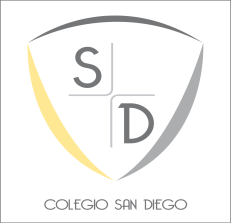 PERIODO DE ADAPTACIÓN
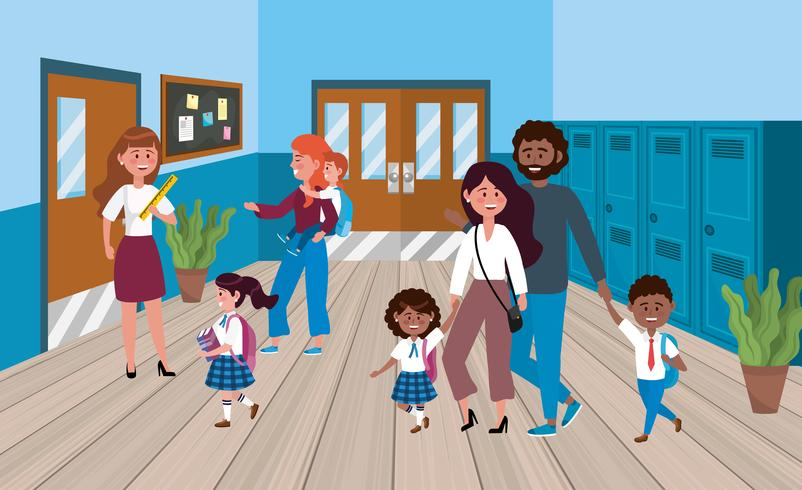 PRIMERA SEMANA DE CLASES

Día 1: Asisten estudiantes y apoderados (1 bloque de clase).
Día 2: Ingresan sólo  estudiantes (2 bloques).
Día 3: Los estudiantes permanecen 3 bloques.
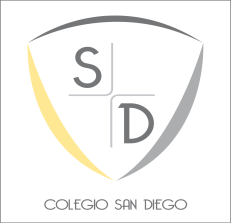 INGRESO Y RETIRO DE ESTUDIANTES
Ingreso inicio de la jornada: Estudiantes ingresan solos al colegio. 
Retiro término de la jornada: Apoderados retiran en sala.            
Furgones escolares: Salida por calle Peteroa  (exclusiva furgones). Entregan asistentes.
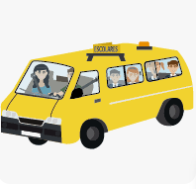 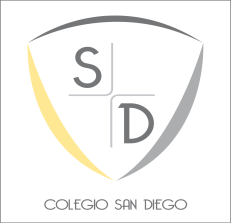 CANALES DE COMUNICACIÓN
Solicitamos seguir los conductos regulares.
 Profesora jefe.
 Profesor de asignatura.
 Coordinadores (CA/CE).

Canales oficiales
Appoderados.
Agenda del estudiante.
Correo institucional.
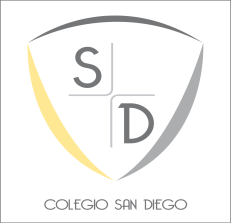 AGRADECEMOS SU ASISTENCIA